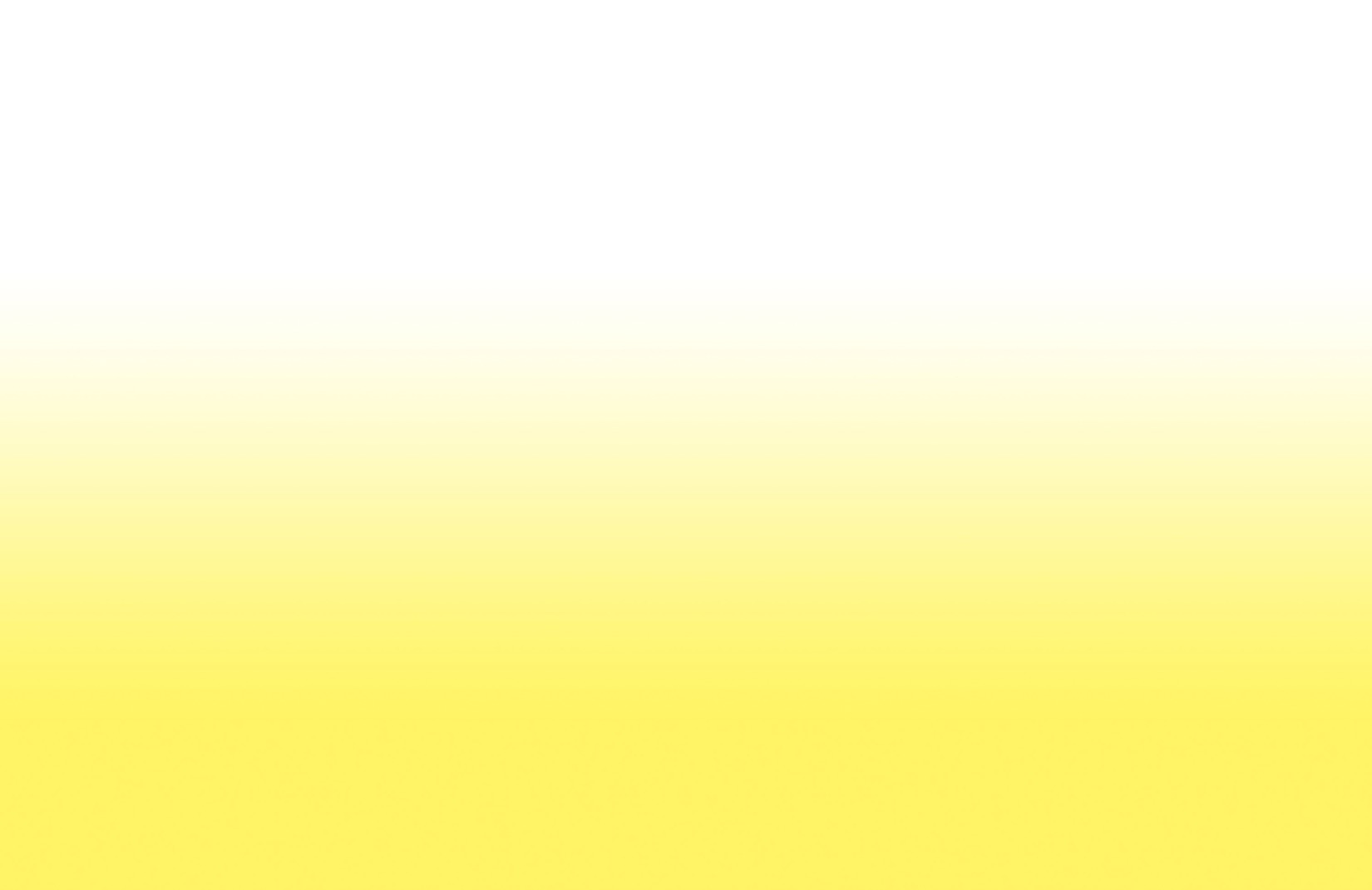 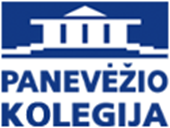 PANEVĖŽIO KOLEGIJOSSOCIALINIŲ MOKSLŲ FAKULTETAS
EKSPERIMENTAS -„STEBUKLINGI OBUOLIAI“


Studentės:Jolanta Nemanytė
Virginija Kairienė
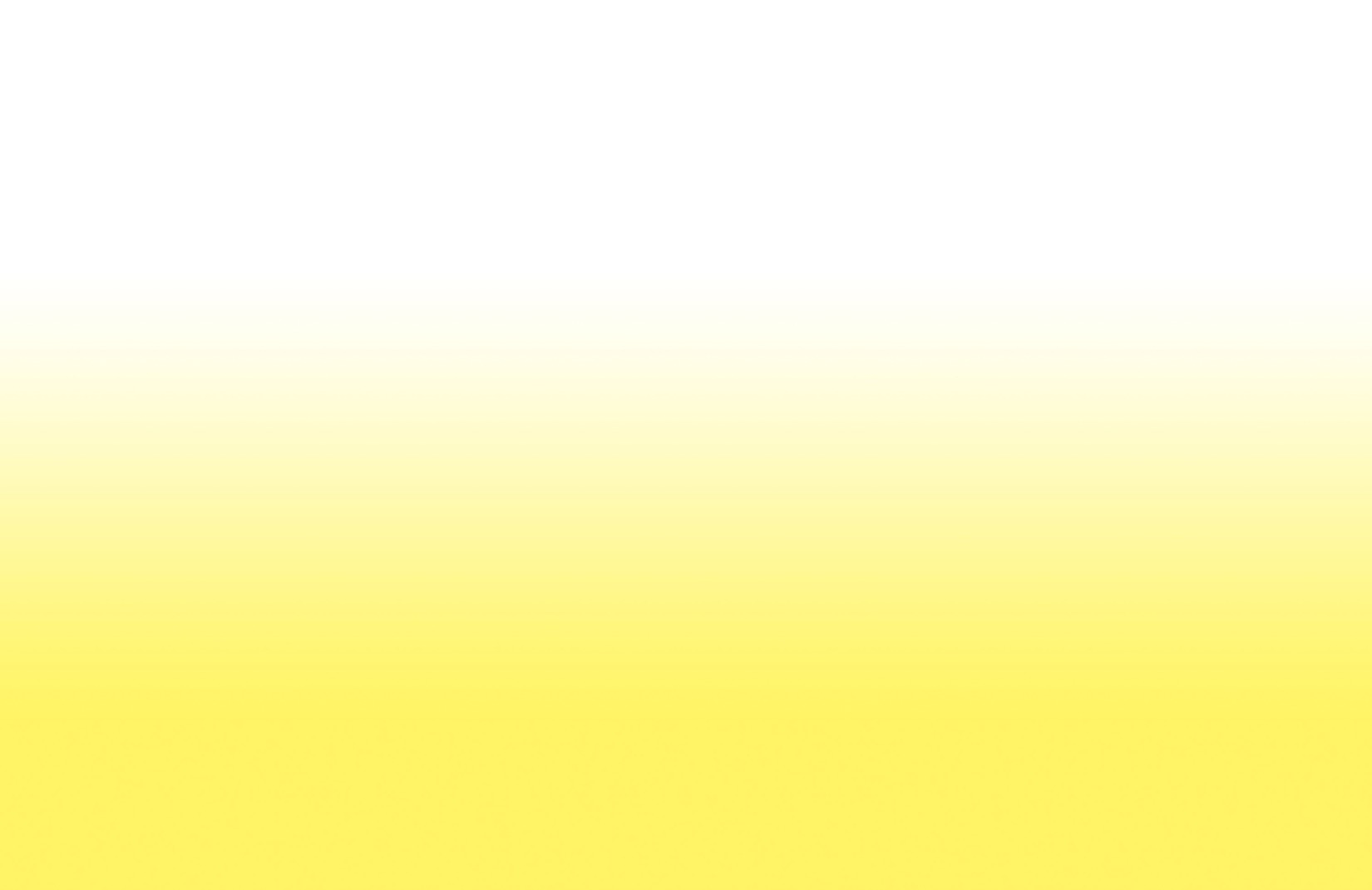 EKSPERIMENTAS -„STEBUKLINGI OBUOLIAI“
Ruduo obulių metas, tad kodėl nepastačius - nesukonstravus namelių iš obuolių ir dantų krapštukų. Pasitelkus vaizduotę ir kūrybiškumą, suvers norimą figūrą (šuniuką, kirmėlytę ir t.t..)

Jums reikės:
Obuolių,
Dantų krapštukų.

Eksperimento metu, vaikai diskutuos, sutelks dėmesį,tobulins savo mąstymo įgūdžius, samprotaus, mokysis problemų sprendimo.
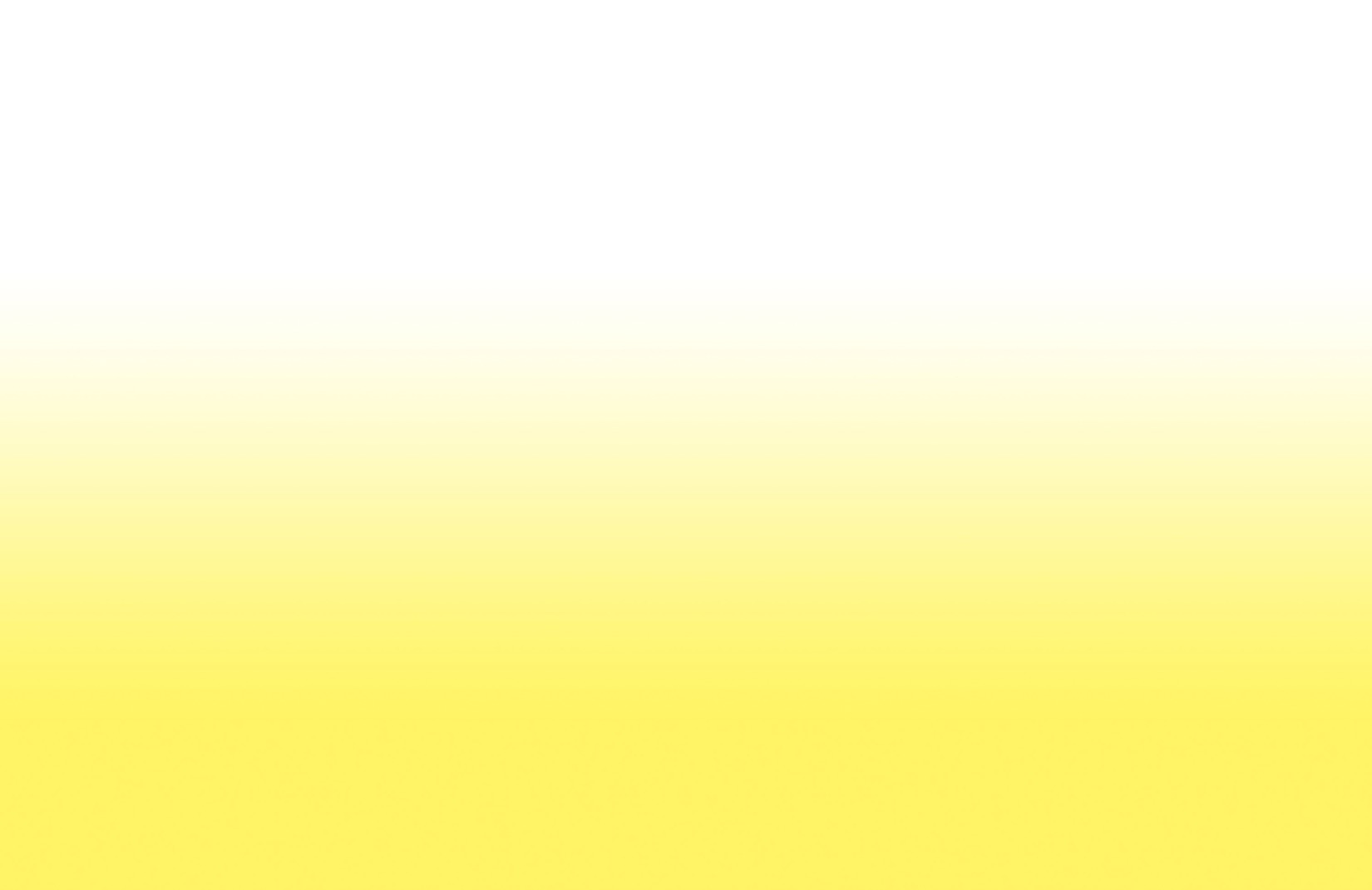 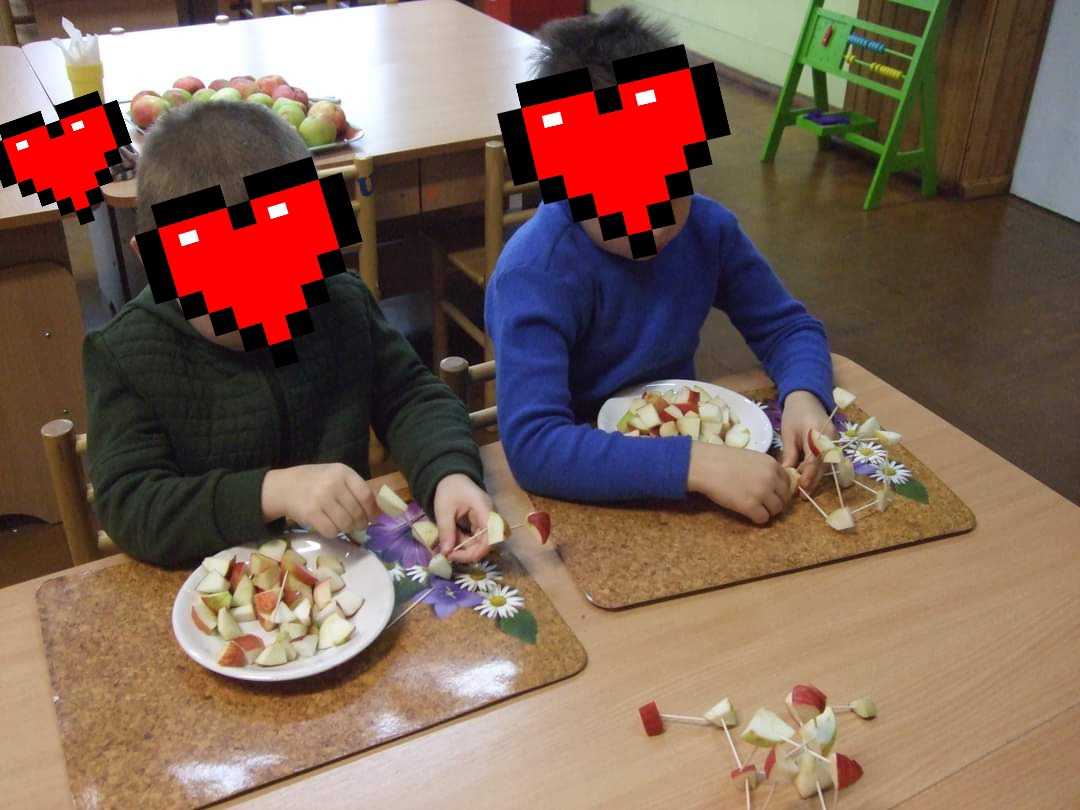 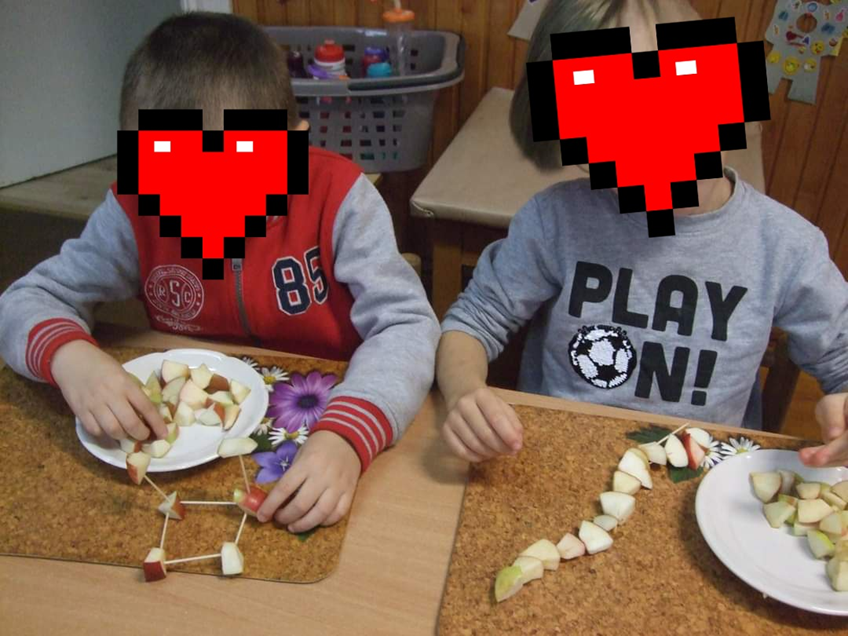 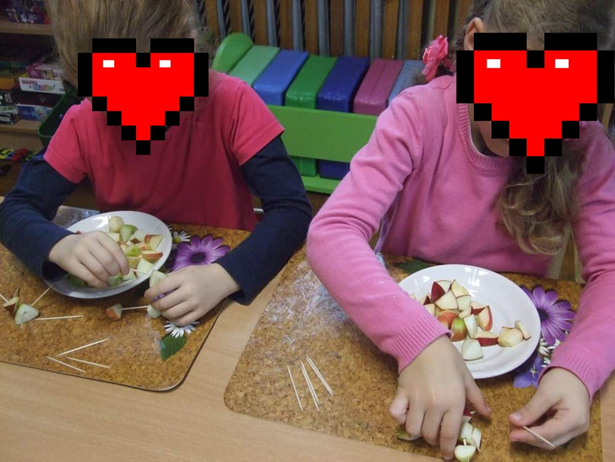 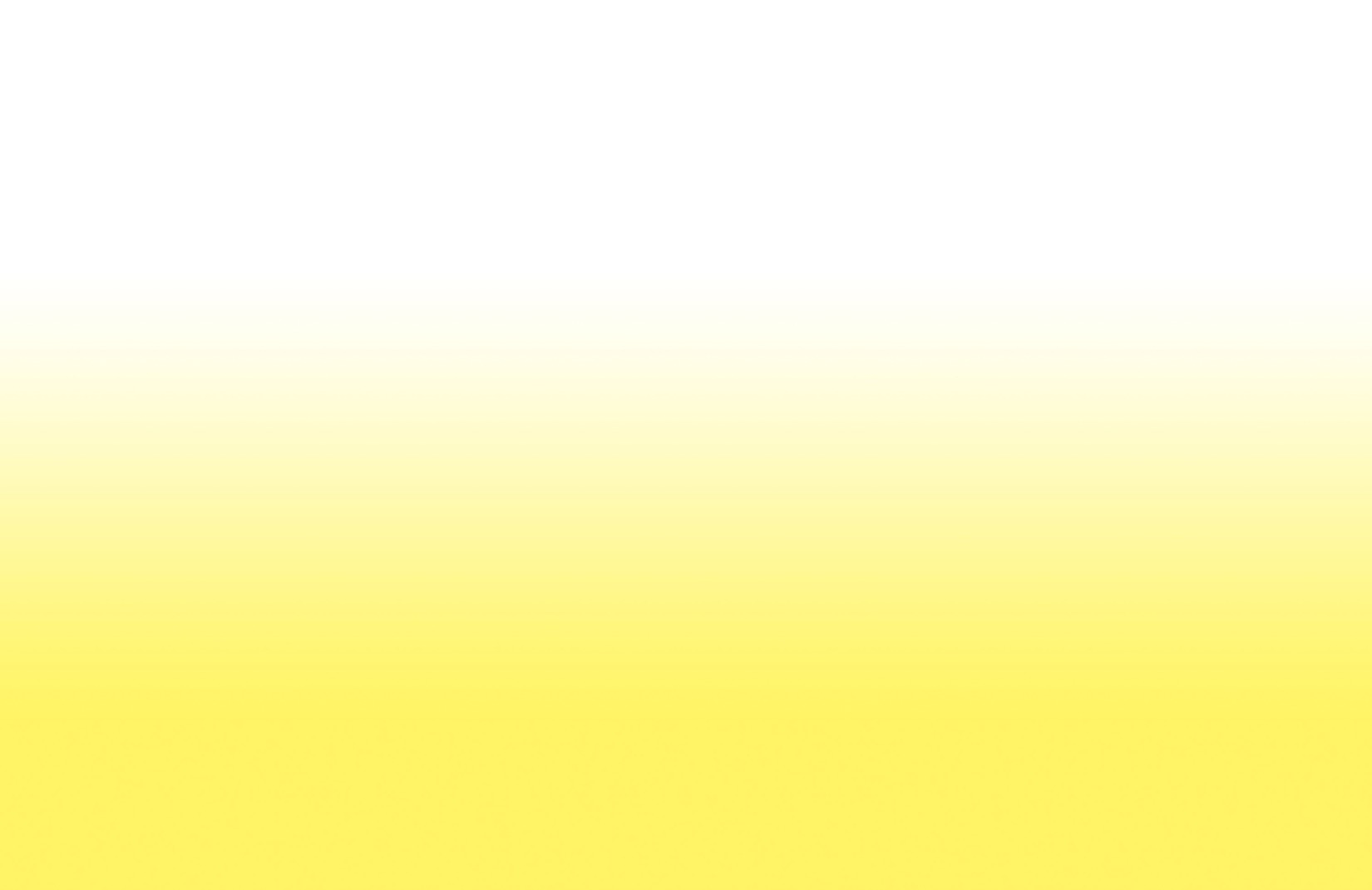 Kantrybės reikia vaikams daug,bet rezultatai po to džiugina
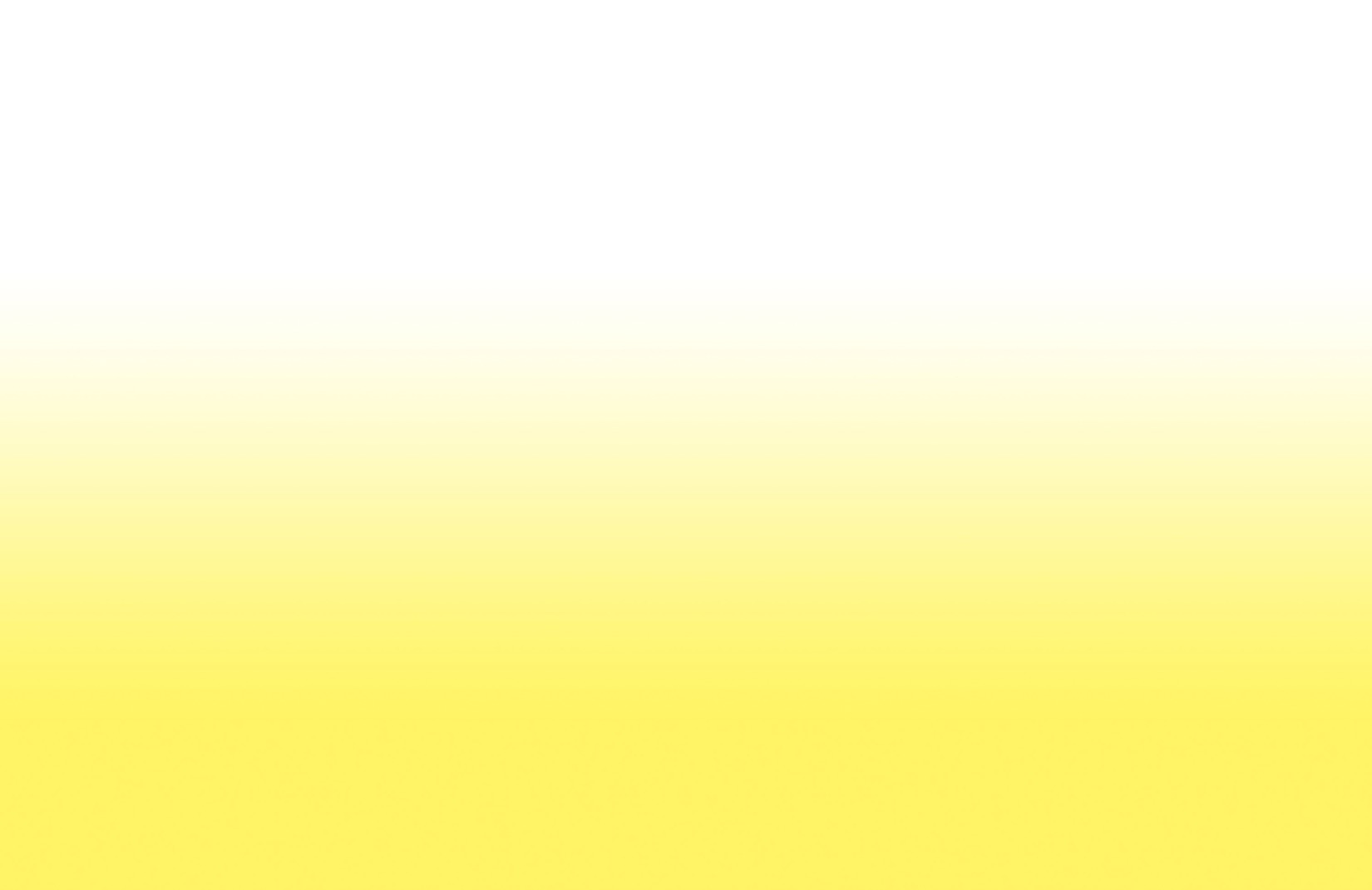 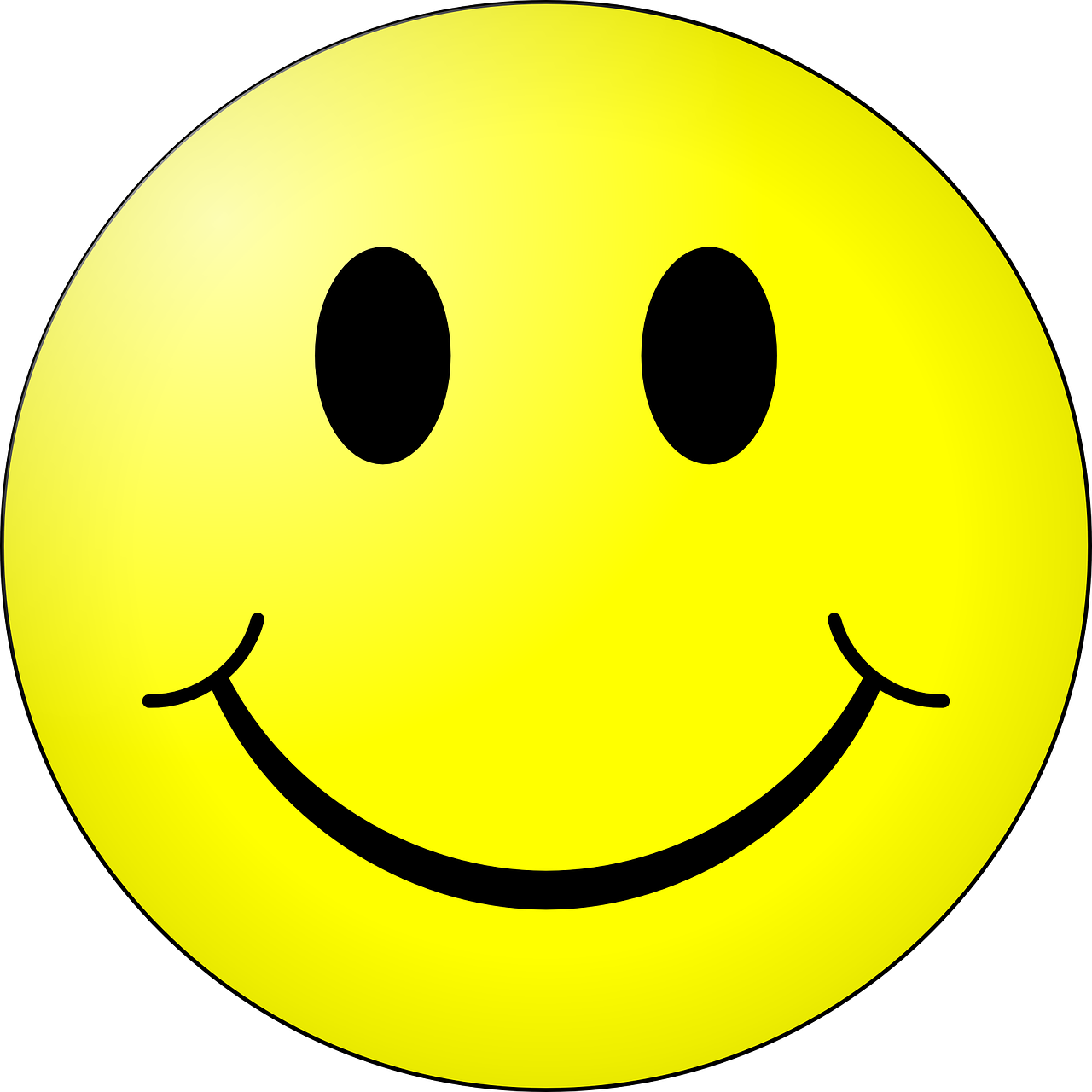 AČIŪ UŽ DĖMESĮ